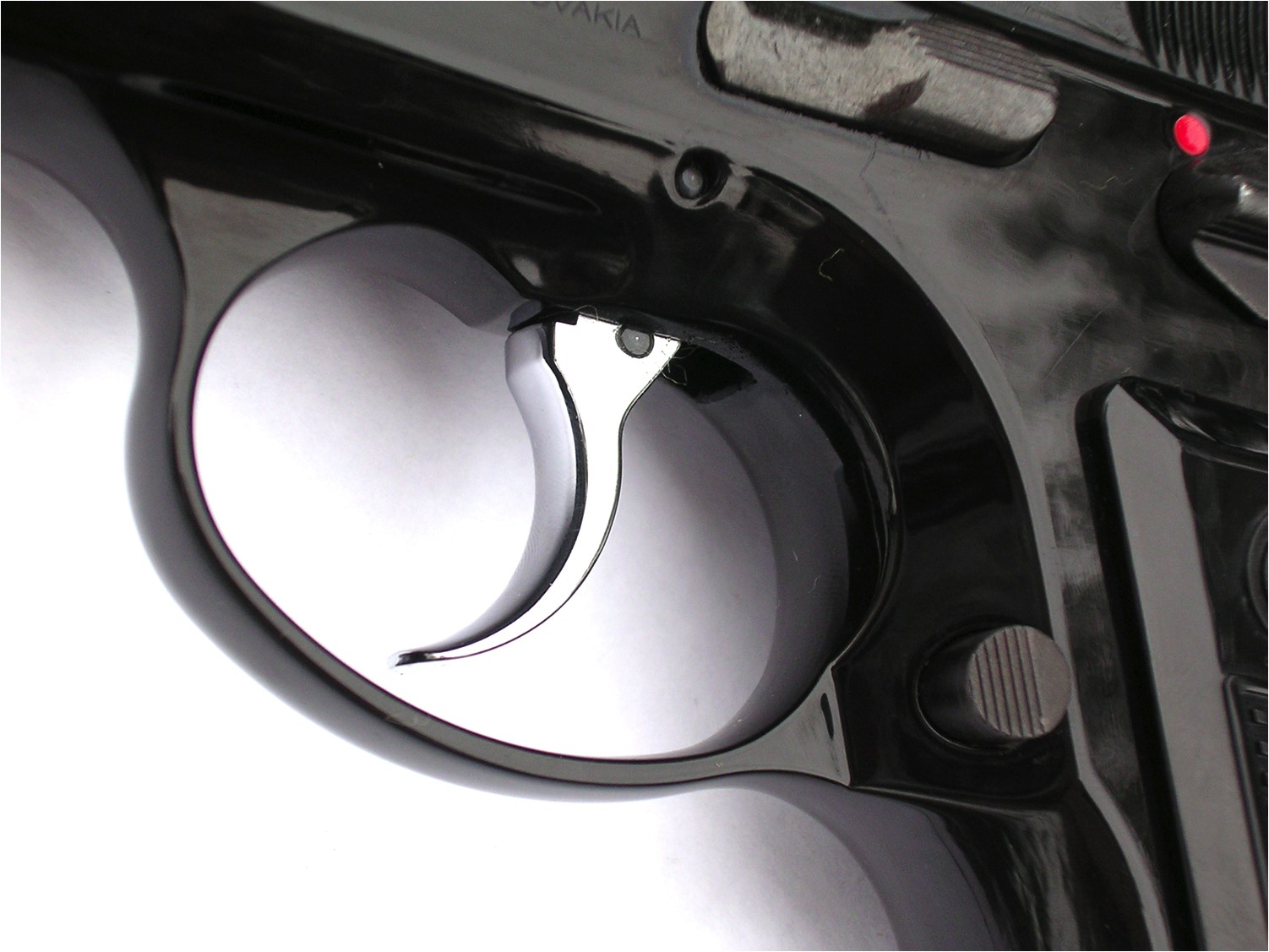 Higgs Trigger Update
Higgs Working Group Meeting – 10th September 2010
Ricardo Gonçalo – Royal Holoway University of London
Higgs Trigger Crew
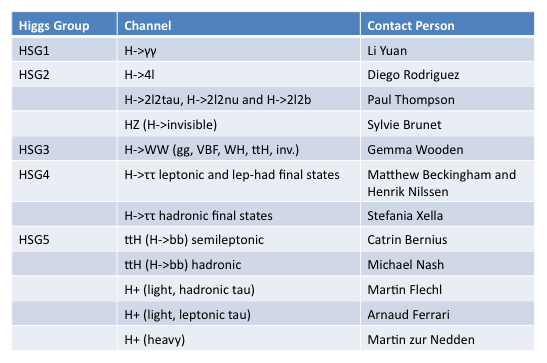 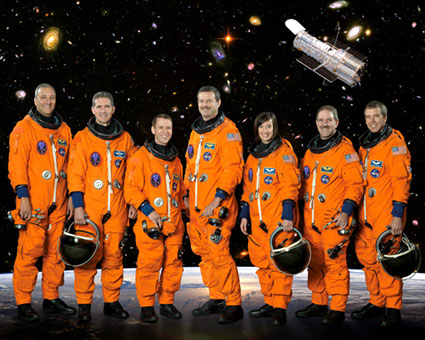 Ricardo Goncalo
Higgs WG Meeting 10/9/2010
2
Online Issues and Menu Status
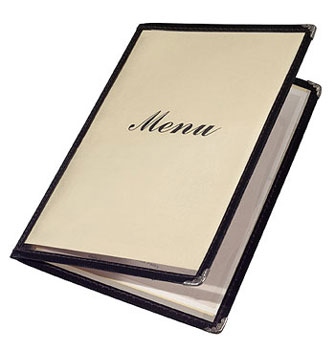 Currently in Technical Stop – no stable beams before Tuesday
Data-taking period G will start after technical stop
Luminosity reached 1031 cm-2s-1 in late August
46/50 bunches filled so far
Bunch trains to come next week (150ns)

Now approving menu for 3x1031 cm-2s-1: http://trigmenu.web.cern.ch/trigmenu/scratch0/15.6.9.22/newEB/testRatesNew_30/
Newly activated chains: 
2e10 loose, 2e10 medium, 2e15 loose, and g17_etcut_EFxe20

STANDBY stream introduced for data from warm-up period

Three UNPAIRED bunch groups introduced:
Useful for beam background estimation 
UNPAIRED_ISO: bunches > 3 BCIDs from other beam filled bunches
UNPAIRED_NONISO: bunches < 3 BCIDs from other beam filled bunches
UNPAIRED: OR of above bunch groups

See menu expert report in last Trigger General Meeting (yesterday): http://indico.cern.ch/getFile.py/access?contribId=10&sessionId=0&resId=0&materialId=slides&confId=74202
Ricardo Goncalo
Higgs WG Meeting 10/9/2010
3
From E.Strauss
Ricardo Goncalo
Higgs WG Meeting 10/9/2010
4
Other News
Level 1 
Presampler noise started in early August and has been affecting trigger rates – LAr experts investigating
L1_J10 is main Level 1 item affected
Possible way to deal with issue is to automatically prescale chain when rate goes above a threshold – under tests and discussion
Can only be done safely for “*_EMPTY” triggers – i.e. in empty bunch group, not for physics triggers
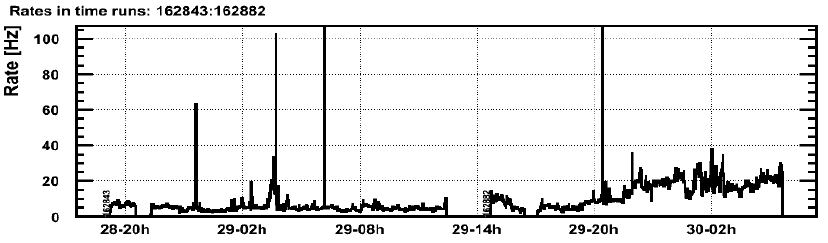 T.Bold
Ricardo Goncalo
Higgs WG Meeting 10/9/2010
5
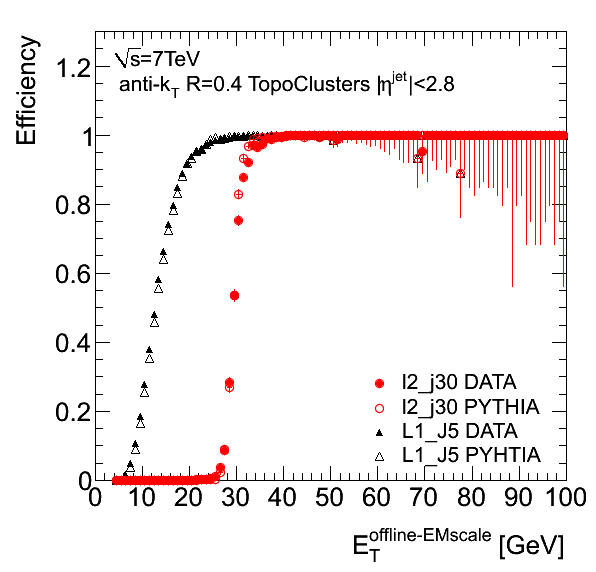 P.Conde-Muino
Jets
Level 2 jet chains validated
See details in: ATL-COM-DAQ-2010-136
Expect all L2 jet chains to be activated when run re-starts next week, including multi-jet chains



Taus
Tau chain optimization softened cuts for: 
tau38_loose 
No rate change
tau50_loose 
Increases from 4Hz to 9Hz at 3E31
tau84_loose 
Increases from 0.5Hz to 1Hz at 3E31
Efficiency improvement, especially near threshold
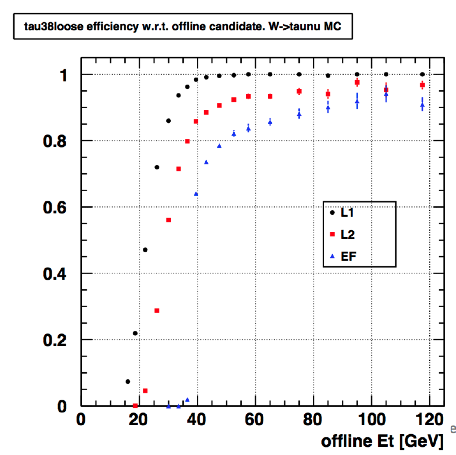 S.Xella
Ricardo Goncalo
Higgs WG Meeting 10/9/2010
6
L1_XE + EF_xe
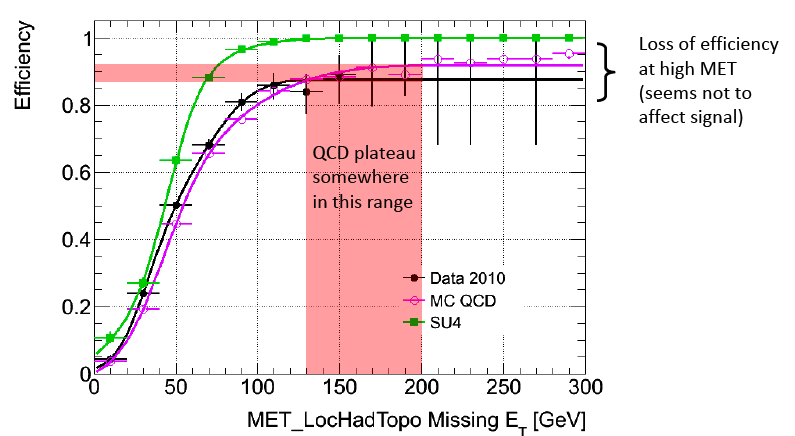 Missing ET Trigger:

MET+forward jet veto:
Spacing of 5GeV between MET trigger thresholds means factor 10x in rate
To allow smaller steps, MET slice proposed to introduce MET chains with Forward Jet Veto “_vfj”:
xe30_vfj_noMu  
xe30_vfj_medium_noMu
xe30_vfj_tight_noMu  
Not good for VBF channels! BUT these are always in addition to plain MET triggers
Not added for the moment until use case more clear

L1 jet + EF MET:
SUSY group proposed L1_Jet + EF_MET triggers
Improve reach in some channels and avoid difficulties in L1 MET:
j75_jetNoCut_EFxe20/25/30/35/40_noMu
L1_J + EF_xe
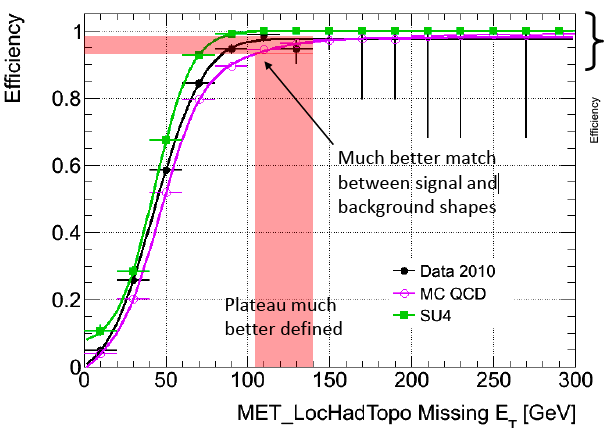 A.Pinder
Ricardo Goncalo
Higgs WG Meeting 10/9/2010
7
Coherent Prescales (CPS)
Possible to have groups of (prescaled) triggers with fully correlated prescale rejection

I.e. if triggers A and B have prescales 2 and 5 respectively, then B would run only in 5/2 of the events where A also runs and in no other events

Notes:
Only items with the same L1 input could be coherent
Correlated prescales are done before L2 
No bearing on L2 decision 
The correlated chains only run on the same events. They don’t necessarily accept the same events
No coherent passthrough (CPT) so far
Ricardo Goncalo
Higgs WG Meeting 10/9/2010
8
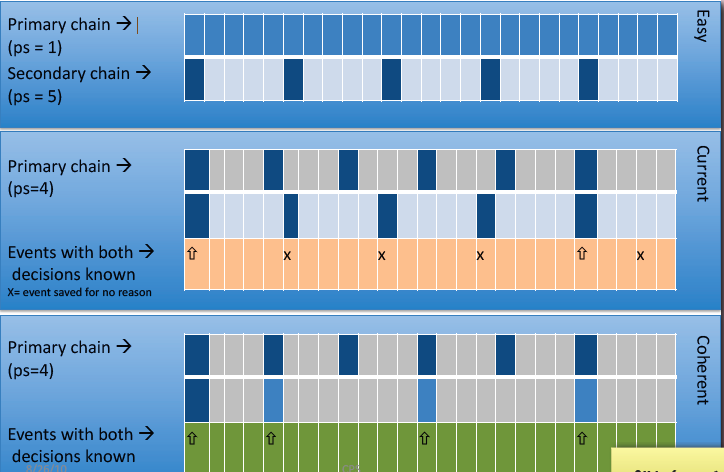 T.Bold
Ricardo Goncalo
Higgs WG Meeting 10/9/2010
9
Several possible advantages for: 
Operation: easier to know what resources will be used/saved by including/excluding correlation group 
Bandwidth: 
estimated rate savings of 25Hz in 200Hz – equivalent to e.g. all jet triggers
In practice, it would mean that some resource-hungry chains like beamspot and ID full-scan would continue to be feasible (due to caching of event data)
Performance studies: for bootstrap studies, run on less events to get same statistical uncertainty – by a factor of Prescale(chain A) x Prescale(chain B)

Also potential dangers: 
Overlook correlation between 2 chains in analysis:
Simple prescale de-correlates chains – allows to take events from e.g. mu4 (P=800) and mu6 (P=300) and consider them un-correlated to 1 event in 240000 – would not work with CPS
Depends of course on use case… infinite possibilities for errors if one is not careful
There are claims that the lumi calculation would be harder (I can’t see why)

More info: 
http://indico.cern.ch/getFile.py/access?contribId=8&resId=0&materialId=slides&confId=74201
http://indico.cern.ch/getFile.py/access?contribId=5&sessionId=0&resId=0&materialId=slides&confId=74202
Ricardo Goncalo
Higgs WG Meeting 10/9/2010
10
The plan is to use CPS only for monitoring/supporting items 

Start from (use as case study): 
L1_MU0 (separate mu4, mu6, mu10 groups)
L1_EM5, L1_EM10, L1_2EM2 
L1_TAU5 (move all trk items to start from L1_TAU5)

No primary/physics items will be included in CPS groups except 2e3_medium (J/psi triggers) and xe15/20_noMu (?)

Physis groups feedback being requested to cross check CPS groups for physics items once created

Comments? 
Ricardo Goncalo
Higgs WG Meeting 10/9/2010
11